Slovanská synchronní kontrastivní a srovnávací jazykověda
Markus Giger
Syntax
Relevantní jevy v rámci Pražské typologie:
neurčité slovesné tvary (nominalizace), tedy přechodníky, příčestí, infinitivy, podstatná jména slovesná, supina... Oproti vedlejším větám s určitým slovesným tvarem
jevy kongruence mezi subjektem a predikátem, resp. atributem a řídícím substantivem
členská vs. větná negace
Maximální systém ruštiny:

- příčestí m-ové (přítomné trpné): читаемый
- příčestí nt-ové (přítomné činné): читающий
- příčestí n-ové a t-ové (minulé trpné): (про)читанный
- příčestí s-ové (minulé činné): (про)читавший
- přechodník přítomný: читая
- přechodník minulý: прочитав

Rozhodující ze syntaktického hlediska je ovšem užívání a frekvence v textu
Obojí je pro ruštinu vysoké:
Войдя в кóмнату и увидя письмó, Н., волнýясь, подошёл к письменному столý и, распечáтав конвéрт стал разбирáть нéрвный пóчерк своéй жены, поминýтно поглядывая на часы.
Бывъ в Имперіи и видѣвъ собственными глазами изящныя творенія Греческихъ художествъ, наконецъ строя города и занимаясь торговлею, Славяне имѣли нѣкоторое понятіе объ искусствахъ, соединенныхъ съ первыми успѣхами разума гражданскаго. (Karamzin 1818: 66) 

Bywše w cjsařstwj, i widěwše wlastnjma očima stkwostná djla hřeckých umělcůw, na konec strogjce města i zanjmagjce se trhowlj (kupectwjm), Slowané měli negaké ponětj o uměnj(sic), sgednocených s prwnjmi prospěchy rozumu občanského. (Hanka 1831b: 468)
Problémy s kodifikací ohledně „stejného subjektu“:
Увидя то, на мысли волку вспало, что лев конечно не силен ... (Kрылов, Пешковский 1956)
Слушая его, у меня горели глаза и щеки.
Дом его всегда был полон гостями, готовыми тешить его барскую праздность, разделяя шумные, а иногда и буйные его увеселения (Puškin) ,Jeho dům byl vždy plný hostů, kteří byli ochotni rozptýlit pánovu dlouhou chvíli tím, že se podíleli na jeho hlučných a někdy i bujných zábavách‘ (maticovým slovesem přechodníku разделяя je infinitiv тешить, který je závislý na adjektivu готовый a jehož implicitním subjektem je
slovo гость, které v dané hlavní větě je instrumentálovým doplněním adjektiva полный)  

Předčasovost a následnost:
Взяв отпуск он уехал в горы.
Он зажег свечу, осветив лицо незнакомца.
Rozběhl se k oknu, prudce je otevřev (Ladislav Klíma, Utrpění knížete Sternenhocha)
Používání v koordinované struktuře s predikativním instrumentálem:
... студенты ... участвуют в плановой работе творчерских групп, сначала лаборантами, а затем получая ... опыта и навыков ...

Příčestí jako řídící sloveso přechodníku:
Он шел к старухе-жене, сидевшей у окна, положив на колени ненужные руки, уставя пустые глаза в одну точку (Gor’kij) ,Šel k staré své ženě, která seděla u okna, majíc zbytečné ruce položeny na kolenou a prázdný pohled upřený do jednoho bodu‘
ukrajinština
- příčestí nt-ové (přítomné činné): читаючий
- příčestí n-ové a t-ové (minulé trpné): читаний
- přechodník přítomný: читаючи
- přechodník minulý: читавши

Polština
- příčestí nt-ové (přítomné činné): czytający
- příčestí n-ové a t-ové („minulé trpné“): (prze)czytany
- přechodník přítomný: czytając
- přechodník minulý: przeczytawszy
8) Można było rozwijać statystykę i metody pomiaru nie zadając kłopotliwych pytań – Můžeme rozvíjet statistiku a metody měření, aniž klademe nepříjemné otázky
 
9) Treść tego komunikatu wystawiała świadectwo braku spostrzegawczości rewidentom ..., którzy rewidując podejrzaną o kradzież drobnego przedmiotu, nie odkryli przy niej pudełka zapałek – Obsah této zprávy svědčí o nedostatečném postřehu dozorců ..., kteří hledali u podezřelé drobný předmět a nespatřili u ní krabičku zápalek.
Saloni/Świdziński (1998: 138-140): 
Uczono się, czytając wiele książek.
Trzeba zebrać myśli, przeczytawszy taką książkę.

Ale:
 *Trzeba zastanowienia, przeczytawszy taką książkę.
*Trzeba odwagi, decydując się na taki krok. 

Opět otázka „stejného subjektu“:
*Idąc ulicą, wiatr zerwał mi czapkę z głowy.  

„[...] przepisy poprawnościowe są nazbyt rygorystyczne“
čeština
- příčestí nt-ové (přítomné činné): píšící 
- příčestí n-ové a t-ové („minulé trpné“): psán, napsán 	psaný, napsaný
- příčestí s-ové (minulé činné): napsavší 
- přechodník přítomný: píše, píšíc, píšíce
- přechodník minulý: napsav, napsavši, napsavše
N-/t-ové příčestí funguje – jako obecně v zsl. jazycích, ale na rozdíl od vsl. – i v nedok. vidu (otevírán, přepisován, podporován atd.)
Částečně vystupují l-ové tvary (přišlý, vzniklý, vyběhlý, zamrzlý, vyschlý atd.) ve funkcích příčestí, někdy v konkurenci s jinými (přišlý – přišedší, zaniklý – zaniknuvší – zaniknutý)
Tvar na -(v)ší odpovídající ruskému příčestí minulému činnému, v bohemistice obyčejně pod názvem „zpřídavnělý přechodník minulý“, je novotvar počátku 19. stol. (kolem roku 1810-1820). Vznikl v kruhu kolem J. Jungmanna (František Novotný z Luže, Antonín Marek, Josef Jungmann), jeho produktivnost
zůstala vždy výrazně nízká, nicméně přesto přežil dodnes (v korpusu SYN2009PUB se 750 miliony slov necelých 7000 dokladů)
Více než 40% těchto dokladů je od dvou kořenů, -stoup- a -běh-, z nichž první netvoří konkurující tvar, druhý tvoří tvar na -l (přiběhlý – přiběhnuvší)
V případě konkurujících l-ových a (v)š-ových tvarů jako zaniklý, zaniknuvší je frekvence prvního často řádově o stovky až tisíce krát vyšší (Giger 2010)
Ovšem: zatímco (v)š-ový tvar lze (teoreticky) tvořit prakticky od každého slovesa dok. vidu, produktivnost l-ového tvaru je značně omezena, zejm. na vzor
tisknout II. slovesné třídy, tedy slovesa na -nou- s konsonantickým kmenem 
Přechodník je sice domácí, nicméně jeho užití se během staletí od staré češtiny stále snižuje, jenom během národního obrození se dočasně zase zvyšuje, evidentně pod ruským a polským vlivem (viz dvě monografické práce Emila Dvořáka)
Zejm. přechodník minulý je v dnešní době naprosto marginalizovaný, ve výše uvedeném korpusu je frekvence tvarů typu udělav, -ši, -še zhruba desetkrát nižší než frekvence tvaru udělavší!
Prakticky tedy hrají v dnešní spisovné češtině úlohu zejm. tvary typu dělající, tedy příčestí přítomné činné, a tvary typu přišlý, vzniklý, poslední ovšem pouze v rámci své omezené produktivnosti. K ním samozřejmě příčestí minulé trpné na -n- a -t- typu (u)dělán(ý).
„Nemožnost“ českého přechodníku v překladu:

Выслушав меня внимательно, вы легко поймете меня. – Když mě pozorně vyslechnete, snadno mi porozumíte.
Чиркнула спичка, на секунду осветив лицо старика. Škrtla zápalku a na okamžik osvětlila starcův obličej (Kubík, Sintaksis russkogo jazyka)
slovenština
- příčestí nt-ové (přítomné činné): píšuci
- příčestí n-ové a t-ové („minulé trpné“): písaný, napísaný
- příčestí s-ové (minulé činné): napísavší
- přechodník přítomný: píšuc
- přechodník minulý: napíšuc
Je přechodník ve slovenštině častější než v češtině, protože je morfologicky (mnohem) jednodušší?
slk. ... vysmial sa Frank sám sebe, mysliac na tú starú históriu – č. ... vysmíval se Frank sám sobě při vzpomínce na tu starou historii (L. Mňačko, „Ako chutí moc“ )
Problém „stejného subjektu“: Priznajúc si vlastné prázdno, objavil sa mu [apoštolovi Pavlovi] potenciál života. (z novin)
Když v korpusu intercorp ČNK vyhledáme ve slovenských textech všechny doklady tvarů na -úc, dostaneme přes 10 000 dokladů, z nichž skutečně řada neodpovídá přechodníku v češtině, nicméně by bylo třeba to podrobně analyzovat (směr překladu, zvláštní hodnocení překladů z třetích jazyků, stáří originálu i překladu atd. atd.)
Opačné hledání před dvěma roky nefungovalo, když jsem to zkoušel...
Lužická srbština (horní): 

- příčestí nt-ové (přítomné činné): pisacy
- příčestí n-ové a t-ové („minulé trpné“): (na)pisany
- přechodník přítomný: pisajo (pisajcy)
- přechodník minulý: napisawši
přechodník přítomný v podstatě neomezeně produktivní, morfologicky jednoduchý (sufix -o) a v psaných textech překvapivě často využívaný (diferenciační příznak vůči němčině!):
„Zhoniwši, zo buchu samo intendanća potrjechenych dźiwadlow wot rozsuda kulturneho konwenta překwapjeni, wedźo, zo bu kulturna a demokratiska zjawnosć lědma do namakanja rozsuda zapřijata, čitajo, zo njeby bjez zjednocenja dźiwadlow hižo žanych pjenjez za dźiwadla njebylo, da dyrbi sej kulturnje zajimowany wobydler regiona wězo swoje mysle wo aktualnej kulturnej politice činić.“ (poslanec saského sněmu Heiko Kozel v tiskovém prohlášení někdy před 10 lety)
Srov. doslovný český překlad:
„Dozvěděv se, že byli i sami intendanti dotyčných divadel rozhodnutím kulturního konventu překvapení, věda, že kulturní a demokratická veřejnost byla sotva do rozhodnutí zapojena, čta, že bez sjednocení divadel by nebylo peněz pro divadla, musí se obyvatel regionu se zájmem o kulturu určitě nad kulturní politikou zamyslet.“
Mimo spisovný jazyk jen několik tvarů: 
stejo „stoje“, sedźo „sedě“, wisajo „vise“, ležo „leže“), spojují se se slovesy wostać „zůstat“, wostajić „nechat“ a měć „mít“, tedy spojení „zůstat ležet“, „nechat ležet“, která jsou v němčině (aspoň do nedávné reformy pravopisu) oddělitelnými slovesy
(slovesa s oddělitelným prefixem ve formě infinitivu) se zde – zajímavé dost – vyjadřují základním slovesem plus přechodníkem. Po mít:
Widźeše hromadu šatow z hornjeje polcy na hromadźe ležo „Er sah eine Menge Kleider vom oberen Regal auf einem Haufen liegen“, „Viděl množství šatů z horní police ležet na jedné hromadě“.  
Obecně zdůrazňuje Schuster-Šewc (1962), že používání přechodníků ve spisovné hls. je výsledkem jejich cílené propagace během národního obrození, čili je zde – málo překvapivě – paralela k češtině
Podobně to popisuje v rozsáhlých pracích mariborský slovenista Marko Jesenšek pro slovinštinu: na začátku 19. stol. je používání přechodníků v psaných slovinských textech z Kraňska a Štyrska velmi omezené, jenom v uherském Prekmurji, které stálo pod jinými vlivy (kajkavština, maďarština?) se používaly šířeji. Během národního obrození se propagovaly v sjednocující se spisovné slovinštině pod ruským (a českým) vlivem. Existovalo i sklonné příčestí minulé činné na -(v)š-, podle Jesenšeka se nejedná o rusismus či bohemismus, nýbrž o tvar kontinuálně dochovaný z dob staroslověnských(?!), a to zase v prekmurštině
slovinština:

- příčestí nt-ové (přítomné činné): nesóč
- příčestí n-ové a t-ové („minulé trpné“): prenesèn
- přechodník přítomný: gredé / gredóč
- přechodník minulý: letávši, rékši

N-ové a t-ové příčestí je silněji omezeno na dokonavý vid než v zsl. jazycích. Slovinština má v omezeném rozsahu i příčestí l-ové (otékle roké). Přechodník minulý je označován za neživý.
chorvatština/srbština (atd.):

- příčestí nt-ové (přítomné činné): plètūći
- příčestí n-ové a t-ové („minulé trpné“): plèten
- přechodník přítomný: plètūći
- přechodník minulý: pletavši

V srbochorvatštině (název podle mluvnice M. Stevanović, Savremeni srpskohrvatski jezik. II. Sintaksa, Beograd 1969, v azbuce) existuje i l-ové příčestí, připomínající citovanými příklady
poměry v češtině nebo polštině:
Дјеца кривих ногу и власи пожутјелих од сунца ... зараде придошлих странаца 
Srov. zežloutlý, přišlý

Přechodník je živý (i v autorově metajazyce), zejm. ten přítomný:

Ишли су боси и гологлави, ударајући се у прса и пјевајући покорничке пјесме.
Přechodník minulý je méně rozšířený a nelze proto u něho doložit ani všechny funkce přechodníka přítomného, jak píše Stevanović. Je mnohem více než přechodník přítomný záležitostí spisovného jazyka a je v lidové slovesnosti vzácný. Jeden příklad:
 
Прочитавши отворену страницу, приближно је погодио његове мисли.
Sémantické poměry mezi řídícím určitým slovesem a přechodníkem jsou rozmanité (jako i v ruštině). Podmínka „stejného subjektu“ je méně striktní:

Тешко вуку не једући меса а јунаку не пијући вина.
Страх ме обузима помишљајући на повратак.
Заболе ме глава слушајући ту дреку.

V 19. stol. vystupovaly i samostatné explicitní subjekty přechodníků, zejm. na základě Vukovy kodifikace:
Тако она провлачећи се између народа и бежећи некако јој спаде папуча с десне ноге.
Takové příklady ovšem nejsou ve 20. stol. „ani běžné, ani přirozené“, jak říká Stevanović
Nápadná je situace ohledně příčestí přítomného činného, které jsme v paradigmatu uvedli: Stevanović ho považuje za něco zastaralého, „nepřirozeného pro náš jazyk“. Tím je situace diametrálně odlišná např. od češtiny, kde právě tvary typu dělající, pracující, považující atd. jsou vůbec nejčastějším a nejproduktivnějším participiálním tvarem
St. zdůrazňuje, že ruskému пишущий человек odpovídá v srbochorvatštině pouze човек који пише, schr. má podle něho pouze pasivní (n-/t-ové) a l-ové příčestí
Ty tvary, které v 20. stol. ve schr. nacházíme, jsou podle St. vlastně relační adjektiva:
стајаћа вода „stojatá voda“, спаваћа соба „ložnice“ (srov. v č. typ spací vůz), писаћа машина „psací stroj“, плетућа игла „pletací jehla“  
Skutečně nejde o příčestí, protože se nevyjadřuje děj, který vyjadřuje základní sloveso, nýbrž určitá vlastnost, resp. dispozice. Jde o relační (vztahová) adjektiva, která jsou v češtině i formálně jasně rozlišená od příčestí činného: stojací / stojatý vs. stojící, spací vs. spící, psací vs. píšící, pletací vs. pletoucí atd.
Jiné příklady jsou méně jasné: молећим гласом „prosebným (prosícím?) hlasem“, владајући систем „vladnoucí systém“, у тој понижавајућој смрти „v té ponížující smrti“
Lze však i zde dotyčné jednotky interpretovat jako adjektiva, jaký hlas?, jaký systém?, jaká smrt?, stojí před substantivem, nejsou rozvité, nevidíme slovesnou rekci
To, že dané jednotky se vyskytují sotva v predikátu, jak píše Stevanović, to znamená spolu se slovesem být jako nominální část predikátu, nemluví proti tomu, že by šlo o příčestí. Příčestí činná se nevyskytují v predikátu, pokud nejsou adjektivizovaná (vynikající)
anebo pak jako součást analytických slovesných tvarů s určitým významem (srov. anglicky he is writing, občas stsl. běše stoję atd.)
Důležitější je, že podle St. nedovolují časová určení, která by danou vlastnost časově omezily, to znamená zdůraznily by děj, nespojují se s reflexivním zajmenem (Vukův příklad приближујуће се празнике je podle St. dnes „proti přírodě našeho jazyka“) a nemají být rozvité. 
Obdobné doklady se sice v textech najdou, ale podle St. jde vesměs buď o starší jazyk (19. stol.) anebo o překlady „z takových jazyků, které taková příčestí mají“,
jako příklad uvádí překlad Bratří Karamazovových Dostojevského, tedy překlad z ruštiny: 
(...) син стојећи крај мраморног камина, Он (...) поклони се спавајућем доземље 
První doklad je rozvinutý (kde stojí syn), druhý substantivizovaný (spící je zde skutečně něco jiného než spací citované výš), jedná se skutečně o tvary odpovídajících sloves
Lze tedy pochopit rozpor mezi příručkami, které uvádějí formy jako výš (např. Rehder) a takovými, které prostě píší, že srbochorvatština netvoří sklonná příčestí kromě příčestí minulého trpného
(např. Běličová ve srovnávací morfologii slovanských jazyků). Pravda je – jak obyčejně - zřejmě složitější a leží někde uprostřed. 
O vytěsňování sklonných příčestí ze srbštiny 19. stol. viz Lj. Subotić, Sudbina participa u književnom jeziku kod Srba u 19. veku. Prilozi proučavanju jezika 20 (1984), 5-79.
Makedonština: má přechodník přítomný na -ќи (идeјќи, носeјќи), čili tvar etymologicky odpovídající přítomným přechodníkům a příčestím v jiných slovanských jazycích
Jeho užívání je, soudě podle všeho, spíše skromné. Často se uvádí, že za jeho existenci vděčí srbskému vlivu
Sklonná příčestí – kromě minulého trpného na -n/t- mak. údajně nemá
Bulharština: má přechodník přítomný na -ки (четéйки „čta, čtouc“, мислейки „mysle, myslíc“).
Jinak má b. příčestí n-/t-ové (tedy pasivní) a také l-ové (tedy aktivní: пристигналият отдалече гост, гостът пристигнал отдалече), v omezeném rozsahu příčestí přítomné činné na -щ- (št) (пламтéщ „planoucí“).
V posledním případě se jedná o učenou reanimaci starého csl. modelu na základě ruského vzoru (v 19. stol.); normativní literatura kritizuje, že i samotné tvoření jednotlivých tvarů někdy sleduje ruské a nikoliv bulharské regularity, např. командующ místo командуващ, произходящ místo произхождащ
Oba balkánskoslovanské jazyky nemají – jak je to pro balkánský jazykový svaz charakteristické – infinitiv
b. Искам да зная ‚Chci vědět‘, Можеш да пишеш ‚Můžeš psát‘, Почваме да пеем ‚Začínáme zpívat‘ archаicky Неможеш го позна  ‚To nemůžeš poznat‘, Говоренето е сребро, мълчането е злато ‚Mluviti stříbro, mlčeti zlato‘
Ostatní slovanské jazyky infinitiv mají, jeho využívání je ovšem do značné míry různé
Srov. r. Он обещал приехать вовремя – č. Slíbil, že přijede včas, Мы попросили его срочно нам позвонить – slk. Poprosili sme ho, aby nám hneď zavolal/?zavolať nám hneď 
R. чтобы успеть, прежде чем понять: Петров реагировал, прежде чем понять хорошо сказанное (,dříve, než dobře pochopil‘), Эх... помню как бежал после школы, чтобы успеть к началу серии (,abych stihl začátek seriálu‘)
p. Jak biegać, żeby schudnąć?
Ale: p. Zmusił nas do opuszczenia sali wykładowej – č. Donutil nás, abychom opustili posluchárnu, 
Nie było już żadnej nadziei na odnalezienie rozbitków – Neměli jsme už žádnou naději, že najdeme trosečníky 
Po wysłaniu listu przeraziła się jego treści i czym prędzej napisała drugi – Když dopis odeslala, polekala se jeho obsahu a honem napsala druhý, Swiadek mówił bez zastanowienia się – Svědek mluvil, aniž by se nad tím zamyslel
p. Nie podoba mi się chodzenie tam – slk. Nepáči sa mi chodiť tam
Časté používání podstatného jména slovesného místo infinitivu je vlastnost polštiny („současná polština užívá zmíněných deverbativních tvarů ve všech živých slohových útvarech“, Lotko).
Typologická interpretace není zcela jednoduchá, stojí totiž jeden jmenný tvar slovesný místo druhého, ovšem je infinitiv mnohem „verbálnější“ než podstatné jméno slovesné)
Č., slk, a ani ls. nespojují spojky s účelovým významem s infinitivem, možné jsou pouze vedlejší věty s určitým slovesným tvarem.
NB A to přes kontakt s němčinou, (...) (...) um den Anfang der Serie zu erwischen, Wie soll man rennen, um abzunehmen? 
Časové infinitivní věty v r. jsou snad ovlivněny francouzštinou: Ça prend quelques secondes avant de comprendre
Rozdíly jsou i mezi chorvatštinou a srbštinou, srbština tvoří již přechod k balkánskému jazykovému svazu:
Ne mogu doći / da dođem, Želim doći / da dođem, Odlučio je otputovati / da otputuje 
Sice jsou jak srbsky, tak chorvatsky možné obě verze, ale jejich hodnocení je různé (a bylo již za doby Jugoslávie a srbochorvatštiny), srov. Stevanović (1969), Katičić (1996)
Što se mora činiti, nek se čini kako je moguće / Što mora da se čini ... „Takva preoblika u hrvatskom književnom jeziku nije stilski neutralna“  (Katičić)
V jiných případech Katičić sice zdůrazňuje, že právě infinitivní vazba není v chorvatštině stylisticky neutrální, ale pak je vyšší, patří k slavnostnímu stylu 
А ко им може веровати? Они морају радити „(...) у свим примерима могао би бити употребљен, и употребљава се у идентичним сличајевима и облик презента с везником да“ (Stevanović)
Па се онда моли Богу и иде спавати, Ја идем рећи господару „(...) се и у свакодневном говорном језику у хрватским културним центрима доста честа чује употреба инфинитива у тој служби, док се у источним областима код нас та употреба, ма да није сасвим непозната, осећа као застарела“(Stevanović)
AcI: č. Slyším ptáka zpívat, slk. Počujem vtáka spievať, hls. Słyšu ptačka spěwać, p. Słyszę, jak/że ptak śpiewa, r. Я слышу, что/как птица поёт
Kunzmann-Müller tvrdí, že schr. tuto konstrukci nezná. Stevanović ji skutečně neuvádí, srov. ovšem Katičić:
Ja sam vidio pred našim krčmama visjeti Kristuša, Vidio sam brata prolaziti, Čuo sam travu rasti 
Změnila se v chorvatštině kodifikace? NB: Celé je to nejspíše německého původu, srov. Ich höre einen Vogel singen, Ich sehe den Bruder kommen atd.
Někdy jsou rozdíly i mezi blízkými jazyky velmi jemné:
slk. Hraško sa zariekal pit’ pálenku – č. Hraško se zaříkal, že nebude pít palenku, Nepohrdli vypiť si so mnou – Nepohrdli, aby si se mnou vypili, Doprajte iným aspoň zdriemnuť – Dopřejte aspoň jiným, aby si zdřimli, Adam zostal vo dvore pohovoriť si so známymi – Adam zůstal na dvoře, aby ... (Mrázek)
Ovšem: r. Он пообещал написать мне письмо – slk. Sľúbil, že mi napíše list/?mi napísať list, Мы попросили его срочно нам позвонить – Poprosili sme ho, aby nám hneď zavolal/?zavolať nám hneď
hls. Prošu će so wróćić – č. Prosím tě, aby ses vrátil/?Prosím tě vrátit se, Slubju ći knihu wróćić – ?Slibuji vrátit ti knihu. 
Přesné poměry u jednotlivých sloves v jednotlivých jazycích by se dnes měly zkoumat korpusově lingvisticky
Kongruence:
Kongruence mezi podmětem a přísudkem, ale i mezi přívlastkem a jeho řídícím substantivem
Pro první typ kongruence hrají úlohu predikativa (vs. časovaná slovesa) – se sponou či bez – a neosobní (jednočlenné) věty. V obou případech není formální subjekt v nominativu a tudíž nemůže být shoda mezi podmětem a přísudkem
Srov. hls. Je trjeba jemu to hišće dźensa zdźělić (spona je povinná), č. Je třeba to udělat se sponou (ale archaizující Třeba to udělat, „živý archaismus“ podle Trávníčka už 1951, predikativ lze v indikativu prézentu povinně beze spony, ale knižní),
slk. obyčejně beze spony: Treba mi ísť, Možno to urobiť, podle SSJ sice „zriedkavo je treba“, ale kodifikační status nejistý
P. má modální predikativa beze spony: Trzeba jeszcze poczekać, jiná predikativa fakultativně i se sponou: Miło mi usłyszeć / Miło mi, że ... Duszno (jest) 
Kromě toho má polština aktivní neurčitě-osobní préteritum z bývalého jmenného tvaru středního rodu pasivního příčestí: Przerwano pracę 
Nárůst bezesponových predikativ ze západu na východ, s pokračováním ve vsl. areálu
Nejde ovšem pouze o inventář prostředků v jazykovém systému, jde také o jejich stylistické postavení:
Je evidentní, že predikativa jsou knižnější v hls. a v č. než ve slovenštině nebo v polštině nebo dokonce ve vsl. jazycích, kde často k ním není ani alternativa. Srov. slk. doklad z běžně mluveného úzu: Netreba ti dvere otvoriť aspoň?, kde české analogon Není třeba ti otevřít dveře aspoň?  nebo dokonce Netřeba ti otevřít dveře aspoň? by bylo bývalo evidentně spojeno s jinými stylistickými vlastnostmi. Neutrální by bylo Nemám ti otevřít dveře aspoň? s časovaným modálním slovesem se subjektem v nominativu
Nápadné jsou i věty s neurčitým konatelem a slovesy vnímání: v hls. jde pouze kongruující typ s podmětem v nom.: hls. Zdaloka je hudźba słyšeć
Č. má oba typy: Je vidět horyAKK/Jsou vidět horyNOM 
Druhý typ je mladší, hovorovější a používá se hlavně v Čechách (Grepl/Karlík)
Slk. a p. mají pouze typ bez podmětu: Bolo počuť husleAKK, Widzieć tam żonę 
Jiné typy: slk. Zabilo ho, Most z takého dreva viac neodnesie 
P. také, i s údajem činitele: Piwnicę zalało wodą.
Zejm. i v ruštině: Лодку унесло ветром, ba dokonce Его переехало автомашиной / трамваем (srov. Mustajoki/Kopotev 2005)
Deagentizující reflexivum: p. Te książkiAKK katalogowało się według rozmiarów oproti slk. Filmovala sa ostatná scéna. Č. výjimečně Naši Máňu se nesmí moc chválit (MČ)  
Ve vsl. jazycích plnohodnotné nedok. pasivum s možností uvést agens: ukr. дім будується (будувався, будуватиметься) будівельниками, r. дом строится (строился, будет строится) рабочими). Trochu nečekaně i v hls.: W měsacu měrcu wobhladaja so wot komisijow wšě šule a šulske twarjenja
Polský typ Przerwano pracę bez možnosti uvedení agensu a pouze préteritální
Srov. oproti tomu v ukrajinštině typ ЗаводAKK відбудовано комсомольцями, Екс-прем’єр-міністра Хорватії Іво Санадера(...), було заарештовано австрійською поліцією, Засновника WikiLeaks Джуліана Ассанджа, швидше за все, буде заарештовано британською поліцією – fakticky varianty pasiva, ale bez subjektu v nom. a paciens stojí v ak.
Specifické modální predikativy ve slovinštině, ale s finitním slovesem:
Kdaj in kam lahko pridem na odvzem krvi? Krvodajalec ste lahko, če ste zdravi, stari od 18 do 65 let in tehtate najmanj 50 kilogramov. Ženske lahko dajejo kri vsake 4 mesece, moški vsake 3 mesece. – odpovídá č. moci
Ronaldinho je prost igralec, naj pride v Evropo, Koga naj pozdravim v Ljubljani? – Wen soll ich in Lajbach grüssen? Kdo naj pride po te? (Miklosich 1868) – odpovídá č. mít
Kongruence mezi subjektem a predikátem narušena není, ale konstrukce je jiná než s modálním slovesem
NB: Negované „moci“ je ve slovinštině s modálním slovesem: Jaz ne morem priti danes zvečer, Ona ne more iti v Slovenijo, Ako se kdo ne rodi iz vode in Duha, ne more priti v Božje kraljestvo, Prosim da odblokirate mojo ženo, ker ne more priti na facebook
Kongruence v rámci nominální fráze: zajímavá jsou zejm. přivlastňovací přídavná jména, v p. např. už prakticky nejsou, v r. také výrazně omezená, v ls., č. nebo slk. živá a produktivní.
V ls. dokonce možnost používání s vlastním atributem v gen.: mojeje sotřina suknja, mojeho bratrowy přećel, našeho wučerjowa dźowka, wot našeho wučerjoweje dźowki, k našeho wučerjowej dźowce atd. Srov. i středoslovenské doklady: pána majstrov dom 
Pokud atribut přivlastňovacího přídavného jména je také adjektivum nebo přivlastňovací přídavné jméno, se jeho rod určuje substantivem, od něhož je odvozeno přivlastňovací přídavné jméno...
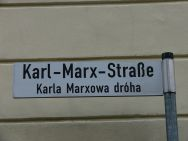 Kromě toho i některá přivlastňovací zájmena, srov. br. sklonné іхні (іхняя, іхняе) oproti r. neskl. их nebo č. jejich